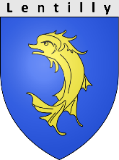 ANNUAIRE 
DES COMMERÇANTS ET SOCIÉTÉ DE SERVICES
1/8
Commerces de bouche
FOURNIL ARTISANAL « DE LA TERRE AU PAIN »
Pain artisanal bio cuit au feux au bois
www.delaterreaupain.fr/contact/

LA  FERME DE THIERRY ARNAUD
Producteur de Fruits et Légumes 
107, Chemin de Montcher
06 26 02 95 31
Sur commande uniquement.

MAISON BASTIEN
Traiteur – Boutique et Réceptions
3 place de l'Église
06 31 88 58 13
www.maisonbastien.fr

MARCHÉ HEBDOMADAIRE DE LENTILLY
Mercredi et dimanche matin
Centre village

PLAISIR FLEURI
Fleuriste
Contacter Audrey DAUPHIN sur plaisirfleuri.fr

VIVAL
Alimentation
1 place de l'Église
04 74 01 34 21
Ouvert de 7h30 à 19h30 sauf dimanche de 8h à 12h.
AUX DÉLICES DE LENTILLY
Pâtisserie et vente de pain
1 rue de la Mairie
 
BOUCHERIE CLÉMENT
Boucherie
11 place de l'Église
04 74 26 85 31

BOULANGERIE JOCTEUR
Boulangerie
25 rue de la Mairie
04 78 25 62 97
 
CARREFOUR EXPRESS
Alimentation et Boucherie
23 rue de la Mairie
04 74 01 70 41
Ouvert de 8h00 à 20h00 sauf dimanche et
jours fériés de 9h00 à13h00
 
CONFITURES ET BISCUITS NOËLLE EMELINE
Fabrication, vente de confiture, biscuits, 
traiteur et pâtisserie
10 chemin des Flaches
04 74 72 10 85
06 24 97 65 84

FERME DU BOIS SEIGNEUR
Œufs biologiques
137 chemin du Bois Seigneur
06 18 20 30 58
06 50 39 63 46
fermeduboisseigneur@gmail.com
https://www.instagram.com/fermeduboisseigneur/
Vente à la ferme tous les samedis de 10h à 12h30. Possibilité sur RDV pour des commandes groupées.

Ets COQUET – CASIERS DES SAVEURS
Producteur – Légumes . 
En libre-service de 6h à 22h.
244 route du Charpenay
06 07 23 01 48
© Ville de Lentilly, Service Communication –23 novembre 2021 – www. mairie-lentilly.fr
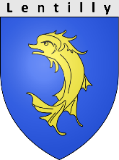 ANNUAIRE 
DES COMMERÇANTS ET SOCIÉTÉ DE SERVICES
2/8
Restaurants
CAFÉ DE LA MAIRIE
Café - Restaurant
rue de la Mairie
04 74 01 72 02
 
LA FERME
Restaurant
182 route Nationale 7
04 74 01 70 25
 
LA VILLA 444
Restaurant
444 route de Sain-Bel
09 81 15 15 06
 
LE PLACEBO
Café - Restaurant
5 rue de la Mairie
07 60 06 99 96
 
LE TOCKÉ
Restaurant
2 rue du Joly
04 74 72 14 13
 
PIZZA 43
Restaurant Pizzeria
43 rue de la Mairie
04 72 57 66 65 ou 06 52 29 49 51
© Ville de Lentilly, Service Communication –6 février  2023 – www. mairie-lentilly.fr
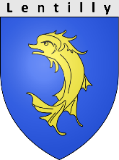 ANNUAIRE 
DES COMMERÇANTS ET SOCIÉTÉ DE SERVICES
3/8
Commerces - Services
C3SAM 
Serrurerie, menuiserie, alarmes, domiciliation 
06 61 11 89 24
contact@c3sam.fr

CŒUR-VILLAGE
Bijoux, cosmétiques bio, maroquinerie, vêtements femmes, accessoires de mode, décoration... 
1 rue des Ecoles 
06 68 37 79 01 
Mardi de 15h à 19h, du mercredi au samedi de 9h30 à 13h et de 15h à 19h, dimanche de 9h30 à 12h30. 
Pages Instagram et Facebook

CaroMie Creas  
Création artisanale de vêtements et accessoires sur mesure pour tous
6 lotissement la sapinière
69210 Lentilly
06 19 57 82 48
caromiecreas@gmail.com
https://www.etsy.com/fr/shop/CaroMieCreas?ref=seller-plateform-mcnav
CaroMie Creas | Facebook
Consulter Flyer
 
CLINIQUE VÉTÉRINAIRE SAINT LOUP
Clinique Vétérinaire
19 route Nationale 7
04 74 72 10 20
 
CRÉDIT AGRICOLE
Banque & Assurance
10 place de l'Église
04 74 01 23 47
Uniquement sur rdv.

Décotôle
Création de mobiliers décoratifs en aluminium, d'objets décoratifs, bijoux
fantaisie, idées cadeaux...
69 avenue de la Gare
07 69 69 33 86
decotole@sfr.fr
www.decotole.fr
ADOPTE UN BRICOLEUR
Services pour particuliers et entreprises
157 Chemin de Mosouvre
06 62 42 83 55
adopteunbricoleur69@gmail.com
www.adopte-un-bricoleur.com

AUDITION CONSEIL (chez Optique Lentilly)
Audition
14 place de l’Église
09 81 95 70 58
 
AUTO ÉCOLE 69
Auto école
18 rue Chatelard-Dru
04 74 01 43 36
auto.ecole@orange.fr

AUTO ECOLE START OUEST 
Auto école
5 Rue Chatelard Dru
04 78 40 15 73

AVIA STATION SERVICE
Station-Service
48 Le Grand-Chemin
04 74 01 75 81

AXA Prévoyance & Patrimoine - Hugo GRIMONET
Protection sociale, retraite et gestion de patrimoine | Indépendants, professionnels et particuliers
06.22.42.67.73
agencea2p.hugo.grimonet@axa.fr
https://hugo-grimonet.com

BOREAL WOODCUT
Impressions de gravures sur bois originales sur Tshirts et accessoires textiles Séries limitées et numérotées et confection sur mesure. Fabriqué en France
Emilie Génaédig 
18 rue du Joly 
(retrait gratuit des commandes à l’atelier) 
06 77 23 40 85 
contact@borealwoodcut.com www.borealwoodcut.com
© Ville de Lentilly, Service Communication –6 février  2023 – www. mairie-lentilly.fr
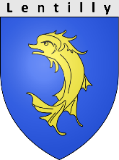 ANNUAIRE 
DES COMMERÇANTS ET SOCIÉTÉ DE SERVICES
4/8
Commerces – Services (suite)
DLCC OFFICE MANAGEMENT
Gestion administrative externalisée pour les TPE et PME
32 Route de France – Bât. C
07 83 26 34 51
ccourtois@dlcc.officemanagement.com
www.dlcc-officemanagement.com

ENGLISH LANE
Formation d’Anglais
Entreprises et Particuliers
06 80 58 06 63
carole.englishlane@gmail.com
www.englishlane.fr
 
FBPC Informatique
Services Informatique (Réparation,
Entretien, Conception
et Assemblage d'ordinateurs)
2 chemin de Laval
06 52 51 08 40
contact@fbpc-informatique.fr
www.fbpc-informatique.fr

GÉOMÈTRE DUCROT ET MARIEY
Géomètre
76 rue du Joly
04 74 72 14 27

GROUPE AFP FINANCEMENT
Courtier en prêt immobilier (sans frais)
7 rue de la Mairie
04 74 71 60 92

INSTANT DESIGN 
Menuiserie vente et installation (ALU BOIS PVC) 
Allée des joncs 
06 50 50 34 75 / 04 81 91 29 19 
http://instantdesign.biz 

LA POSTE
Banque
7 place de lÉglise
04 74 01 71 50
L.H. GUITARES
Fabricant / Luthier spécialisé en guitares et basses
122 Chemin du Crêt de Montcher
07 81 04 44 82
http://lhguitares.com/

MALINO SECRET’R
Secrétaire administrative polyvalente indépendante 
06 52 18 82 47
m.dacquay@malinosecret-r.fr
www.malinosecret-r.fr

O'PTIQUE LENTILLY
Optique
14 place de l'Église
06 10 22 69 67
OFFICE NOTARIAL
Notaires
Me Barthelet, Me Bertoni-Olmo, 
Me Guillarme,Me Doligez, 
Me Nove-Josserand
76 rue du Joly
04 74 01 70 07

PHARMACIE
Pharmacie
place de l'Église
04 74 01 74 56
contact@pharmacielentilly.fr
ordonnance@pharmacielentilly.fr

POMPES FUNÈBRES 
DES MONTS DU LYONNAIS
Pompes funèbres
2 rue Chatelard-Dru
04 74 01 74 15 
ou 06 09 96 28 87

 
TAXI GILLES
Taxi
06 99 41 24 59
© Ville de Lentilly, Service Communication –6 février  2023 – www. mairie-lentilly.fr
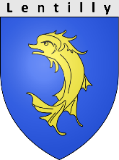 ANNUAIRE 
DES COMMERÇANTS ET SOCIÉTÉ DE SERVICES
5/8
Commerces – Services (suite)
TABAC PRESSE
Tabac Presse
3 rue de la Mairie
04 74 01 98 80
 
TAXI GILLES
Taxi
06 99 41 24 59

MORGANE MORISSON-CARDINAUD
Avocate au Barreau de Lyon
7 rue de la Mairie – Lentilly
06 59 05 42 95
© Ville de Lentilly, Service Communication –10/10/2023 – www. mairie-lentilly.fr
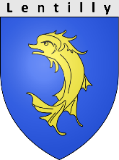 ANNUAIRE 
DES COMMERÇANTS ET SOCIÉTÉ DE SERVICES
6/8
Loisirs & Détente
SONO DECIBEL
DJ Animateur - Location matériel
Décoration lumineuses
15 traverse de Rochefort
06 11 22 30 46
sono.decibel@orange.fr
www.facebook.com/DecibelSono
 
SPORT FISHING LENTILLY
Commerce articles de pêche
13 allée des Joncs
04 74 01 81 68
sportfishing69@free.fr
AQUA CONCEPT (BLEU PASSION PISCINE)
Construction et rénovation piscines
56 allée des Joncs (ZA Charpenay)
04 74 01 78 95
contact@aqua-concept.fr
www.aqua-concept.fr
 
COULEURS D'AILLEURS
Artisanat Solidaire du Vietnam 
Art de la table et Déco Design – Ligne Bambou 
Laque et Objets Ethniques
36 Domaine de l'Étang
06 12 86 26 75
boutique.couleursdailleurs@gmail.com
www.couleurs-dailleurs.fr

Éclat d’Éveil
Box de jouets pour bébé et enfants de moins de 2 ans
06 26 33 04 73
https://eclatdeveil.fr/

Écurie L’ÉTRIER DES GONES 
Pension pour chevaux 
7 chemin de la rave 
07.49.11.87.12 
letrierdesgones@ gmail.com 
FB : letrier.des.gones 
Insta : letrierdesgones 

Estelle MERCIARI 
Cours de musique Mélopie 
à partir de 3 ans 
Cours de violon et formation musicale 
06 81 08 04 05 
http://estellemerciari.fr 
www.melopie.com 

MARECHALERIE SONTHONNAX
Maréchalerie
42 chemin du Prélong
06 73 85 68 97
yoann.sonthonnax@gmail.com
© Ville de Lentilly, Service Communication –6 février  2023 – www. mairie-lentilly.fr
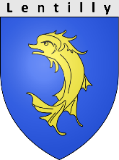 ANNUAIRE 
DES COMMERÇANTS ET SOCIÉTÉ DE SERVICES
7/8
Beauté et Bien-être
CAMILLE ALBANE
Salon de coiffure
19 rue de la Mairie
04 72 23 00 37
 
CABINET LAOLONG
Médecine traditionnelle chinoise
Rue des jardins 
06 51 39 08 60
murieldasneves@gmail.com
www.cabinetlaogong.com

Nouveau : Flyer massages bébés
Descriptif Cabinet Laolong
Informations atelier massage parent bébé

CÉLINE HULOT MASSAGES
Massages de bien-être
2 place de l'Église
06 35 44 44 44
www.celinemassage.com

CENTRE POWER FIVE
Coach bien-être
ZA du Charpenay
07 71 15 92 23 ou 06 33 45 47 72
 
COIFFURE NADÈGE
Salon de coiffure
2 rue des Écoles
04 74 01 77 26
 
CROLLA CHARLOTTE
Esthéticienne à domicile
07 89 40 48 10

DI STEFANO VANESSA
Esthéticienne à domicile
06 50 60 69 24
 
DIFFÉRENT STYLE COIFFURE
Coiffure à domicile
04 37 46 00 38
ALOE COIFFURE
Salon de coiffure
12 place de l'Église
04 74 01 87 74

ARBRE AUX MAINS
Réflexologue / Énergéticienne
12 Chemin des Côtes
Tél : 07 49 14 51 01
https://www.arbreauxmains.fr
soins.sylviechamp@gmail.com
 
AUBE DES SENS INSTITUT
Bien-être esthétique
171 Route Nationale 7
07 86 83  99 26
aubedessenslyon@gmail.com
www.aubedessens.fr 

AURÉLIE BEAUTÉ
Salon de coiffure
8 place de l'Église
04 74 01 88 92

Brigitte-Julie LECOURT 
Sophrologue RNCP 
45 Chemin des Châtaigniers 
06 76 36 35 39 
https://julielecourtsophrologue.fr/ 
Rdv par téléphone ou sur doctolib 

BURNIER DURAND SANDRINE
Coiffure à domicile
04 74 01 79 82 / 06 16 85 79 90

Cabinet diététique 
Amandine Blachon 
104 chemin de Côtes 
06 71 68 81 12 amandineblachon.diet@gmail.com
Rdv sur Doctolib
© Ville de Lentilly, Service Communication –6 février  2023 – www. mairie-lentilly.fr
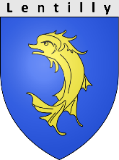 ANNUAIRE 
DES COMMERÇANTS ET SOCIÉTÉ DE SERVICES
8/8
Immobilier
Beauté et Bien-être (suite)
HARMONIE ET BIEN-ËTRE
Estelle Prévot Riffé / Kinésiologue 
2 place de l'église
06 67 61 56 08 
estelle.kinesioetbienetre@gmail.com
https://estelle-kinesiologie.fr/ 

INSTANTS POUR SOI
Coiffure, Onglerie, Épilation 
et Extensions de cils
1 rue des Écoles
09 83 44 77 14

L'ATELIER DE STÉPHANIE
Coiffure pour elle & lui
Avec ou sans rdv
12 place de l'Église
04 74 01 87 74

SANDRINE ELU
Esthéticienne à domicile
06 16 76 21 01
 
SANDRINE VOUS SUBLIME
Coiffure à domicile
07 81 07 35 64
AGENCE IMMOBILIÈRE DU GRAND OUEST
Agence immobilière
7 rue de la Mairie
04 74 72 16 40 ou 06 03 03 73 09
 
CLÉHOME
Agence immobilière
39 route Nationale 7
04 72 32 11 54
contact@clehome.fr
 
LENTILLY IMMOBILIER
Agence et transactions immobilières
33 rue de la Mairie
04 74 72 15 04
contact@lentilly-immobilier.com
 
SAS Yves Grarre
Marchand de biens –  Achat de propriétés 
Division de terrains – Lotissement
44 chemin de Mercruy
06 64 03 96 96
ygrarre@hotmail.fr
© Ville de Lentilly, Service Communication –6 février  2023 – www. mairie-lentilly.fr